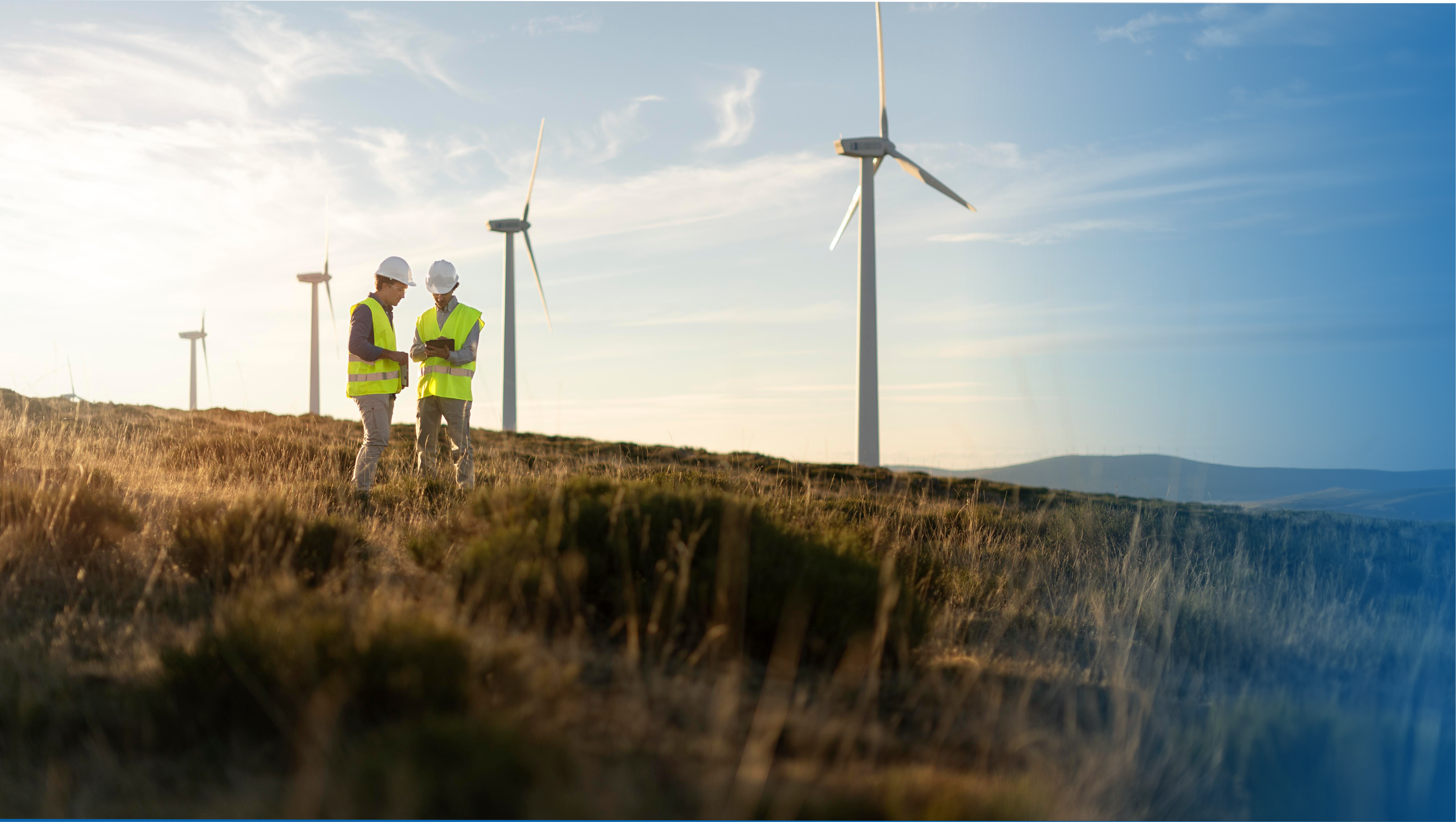 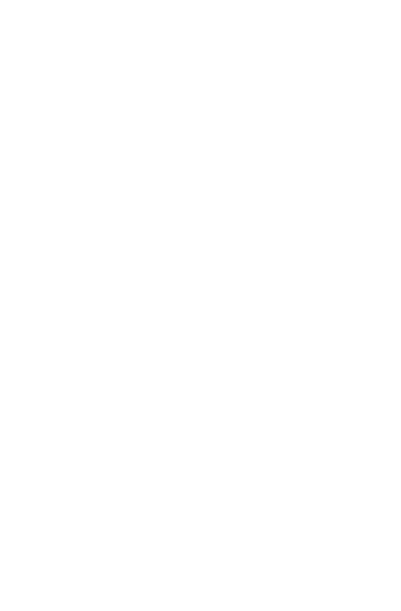 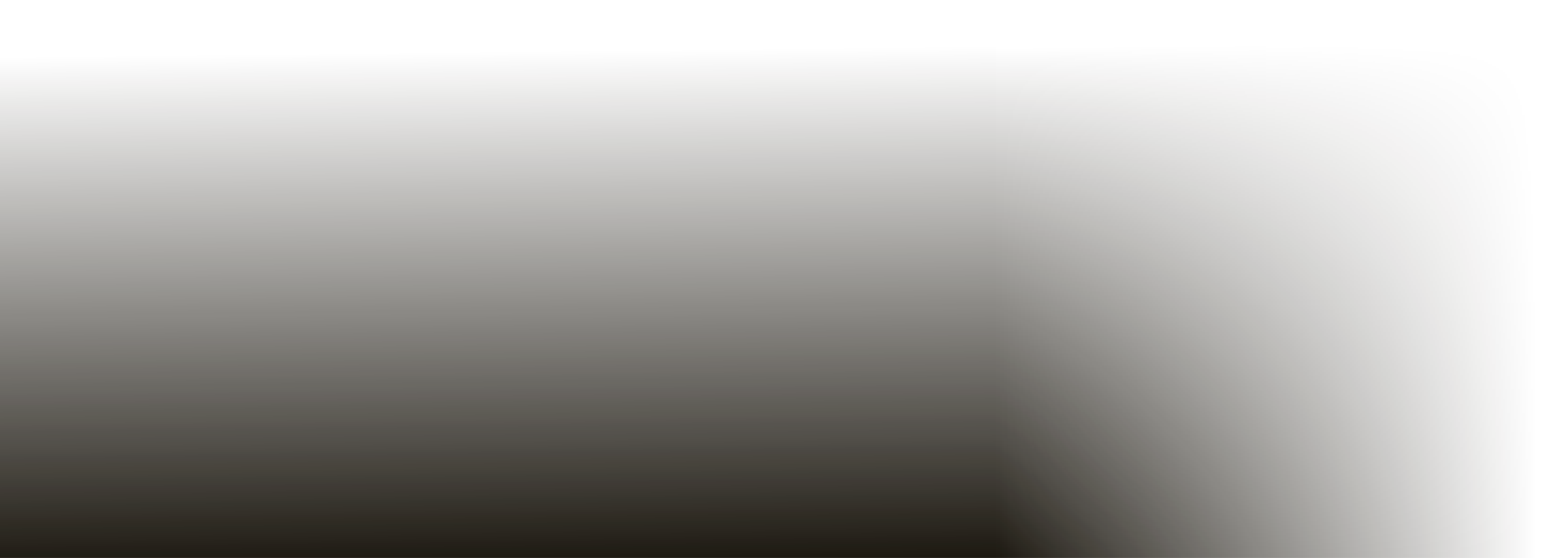 Програма зеленого енергетичного відновлення України
CogenEnergy Forum 2025
Травень 2025
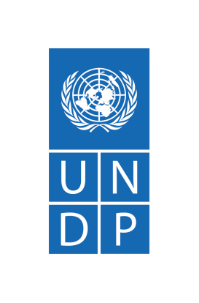 ПОШКОДЖЕННЯ ЕНЕРГЕТИЧНИХ ОБ’ЄКТІВ УКРАЇНИ ТА ВІДКЛЮЧЕННЯ ЕЛЕКТРОЕНЕРГІЇ
Доступ до електроенергії у грудні 2024 року (середня кількість годин без електропостачання)
за даними оперативного звіту Штабу технічного реагування на енергетичну кризу (при Міністерстві енергетики).
Вплив енергетичної кризи в Україні на населення: оперативна оцінка ПРООН (липень-серпень 2024)
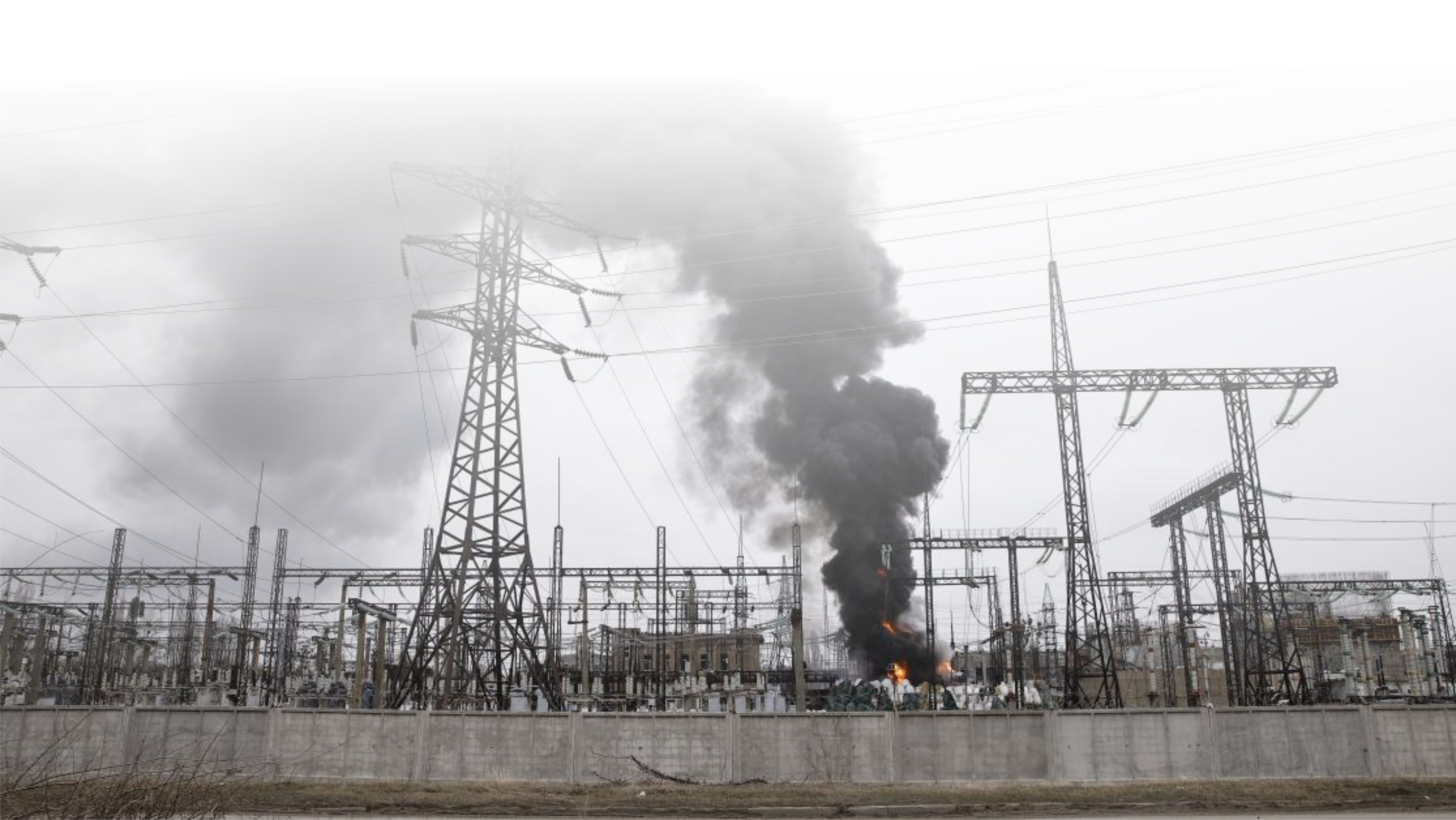 60%
Зменшення потужностей генерації електроенергії призвело до тривалих відключень електрики у 2024 році.
Пошкоджено або окуповано понад
Львів
2 години на день
3 години на день
Харків
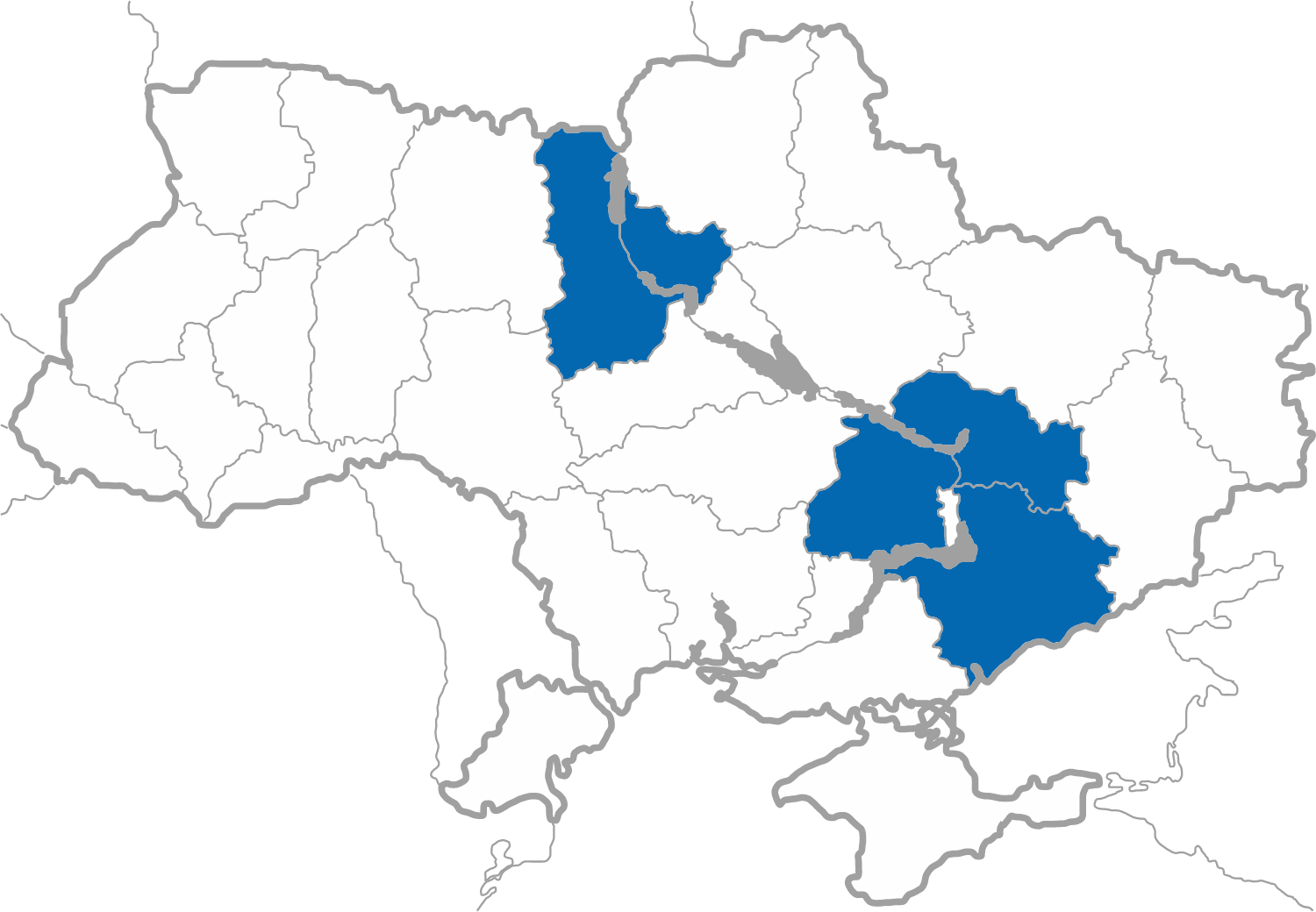 3 години на день
Мешканці Запорізької, Дніпропетровської та Київської областей зіткнулися з найдовшими відключеннями електроенергії у липні-серпні 2024 року.
Київ
3,5 години на день
Запоріжжя
4 години на день
Тернопіль
4 години на день
Дніпро
Масштаб відключень узимку залежатиме від темпів ремонту, атак та характеристик регіональної енергетичної інфраструктури.
4,5 години на день
Одеса
МІСІЯ ТА СТРАТЕГІЧНІ ПЕРЕВАГИ
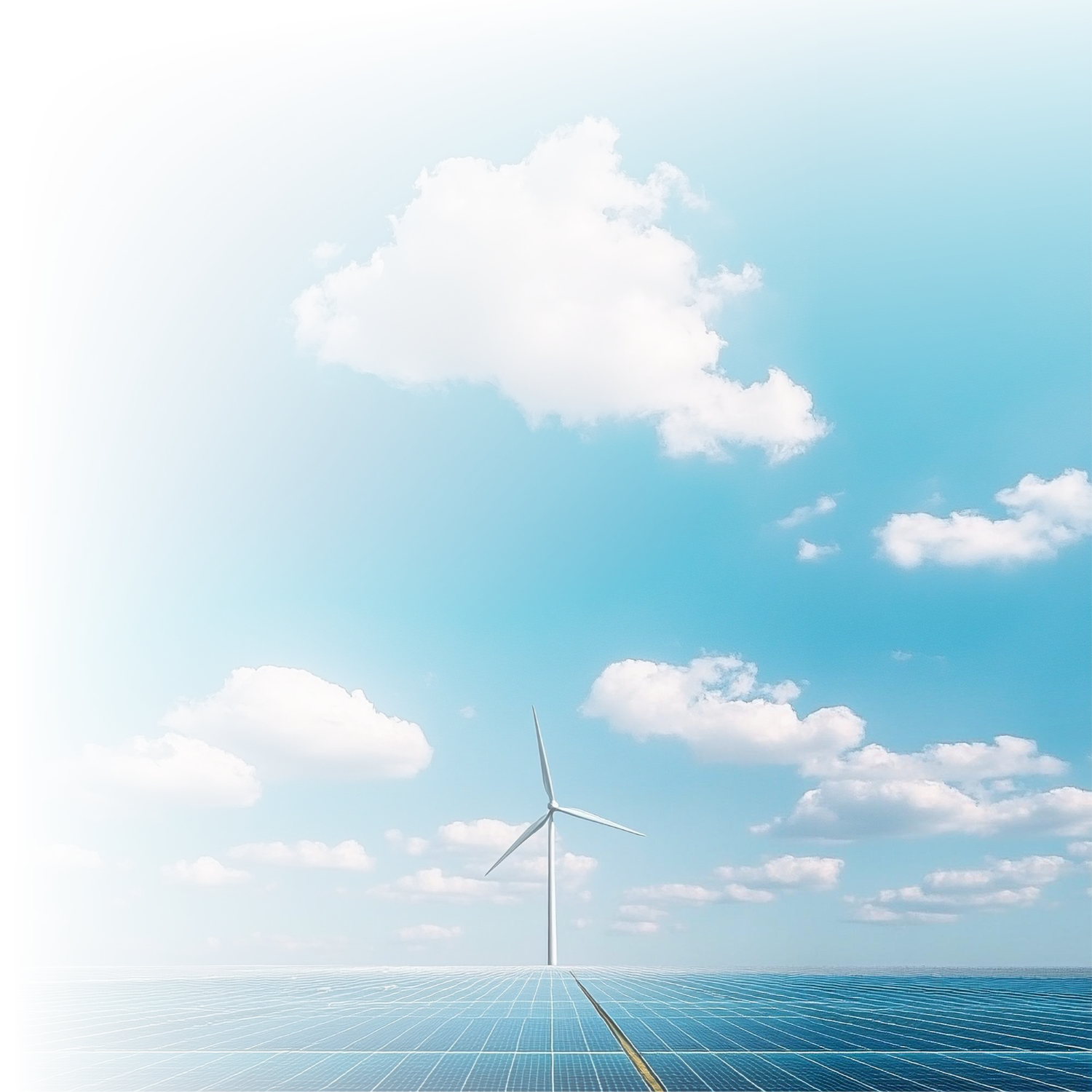 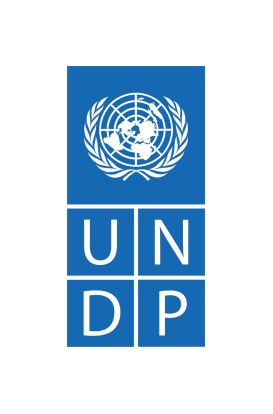 Програма зеленого енергетичного відновлення
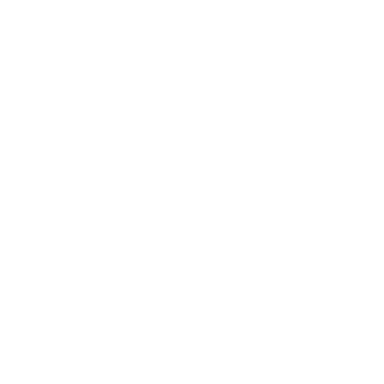 Провідна енергетична програма ПРООН в Україні, що підтримує перехід до стійкої, децентралізованої та сталої енергетичної системи.
СТРУКТУРА ПРОГРАМИ ТА ОСНОВНІ ПЕРЕВАГИ
Підхід, заснований на даних і орієнтований на результат: системне та обґрунтоване прийняття рішень щодо вибору обладнання та визначення пріоритетних бенефіціарів
Відповідає законодавству України та спрямована на досягнення національних енергетичних цілей, підвищення енергетичної безпеки та незалежності
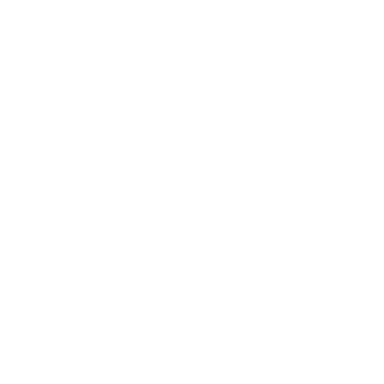 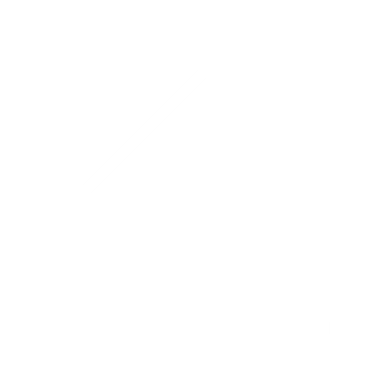 Енергетична стратегія України до 2050
Стратегія розвитку розподіленої генерації
Комплексні рішення: спроможність забезпечувати повний цикл підтримки — від закупівель до встановлення технологій розподіленої генерації та зберігання енергії
Національний план з енергетики та клімату до 2030
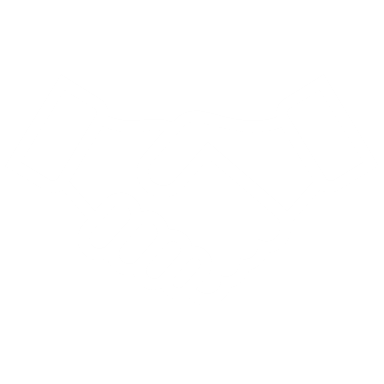 Національний план дій з відновлювальної енергетики до 2030
Формула Миру України​
Унікальна галузева експертиза: команда з понад 50 фахівців із потужними технічними, управлінськими та фінансовими компетенціями
Хаб енергетичного переходу: підтримка України у прагненні стати регіональним лідером у сфері розподіленої генерації. Портфель ПРООН — 0,5 ГВт, що узгоджується з національною ціллю — досягти 4 ГВт до 2026 року
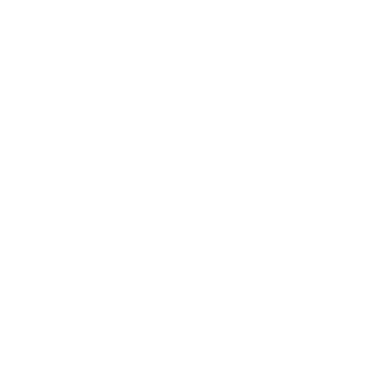 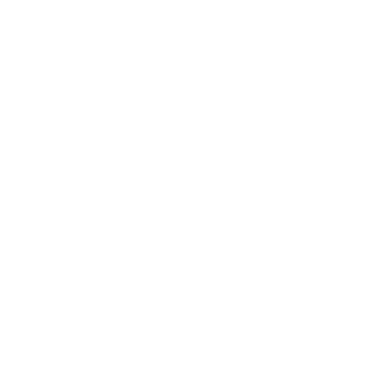 Співпрація з громадами: проєкти в більш, ніж 34 муніципалітетах, більшість- в сфері розподіленої генерації та критичної інфраструктури
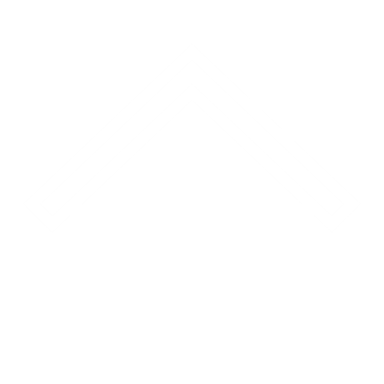 Комплексний підхід, що поєднує комплексну підтримку з довгостроковою стійкістю
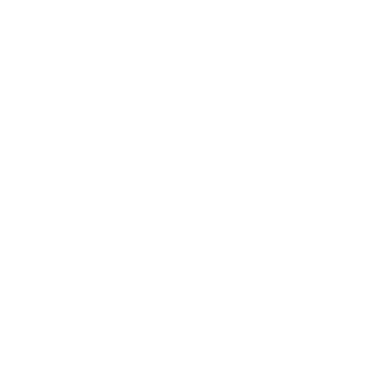 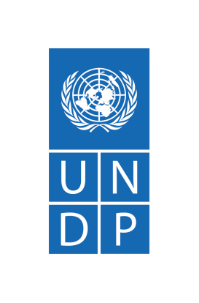 ГРАНТОВА ПІДТРИМКА: ВІДНОВЛЕННЯ КРИТИЧНОЇ ІНФРАСТРУКТУРИ В МІСТАХ
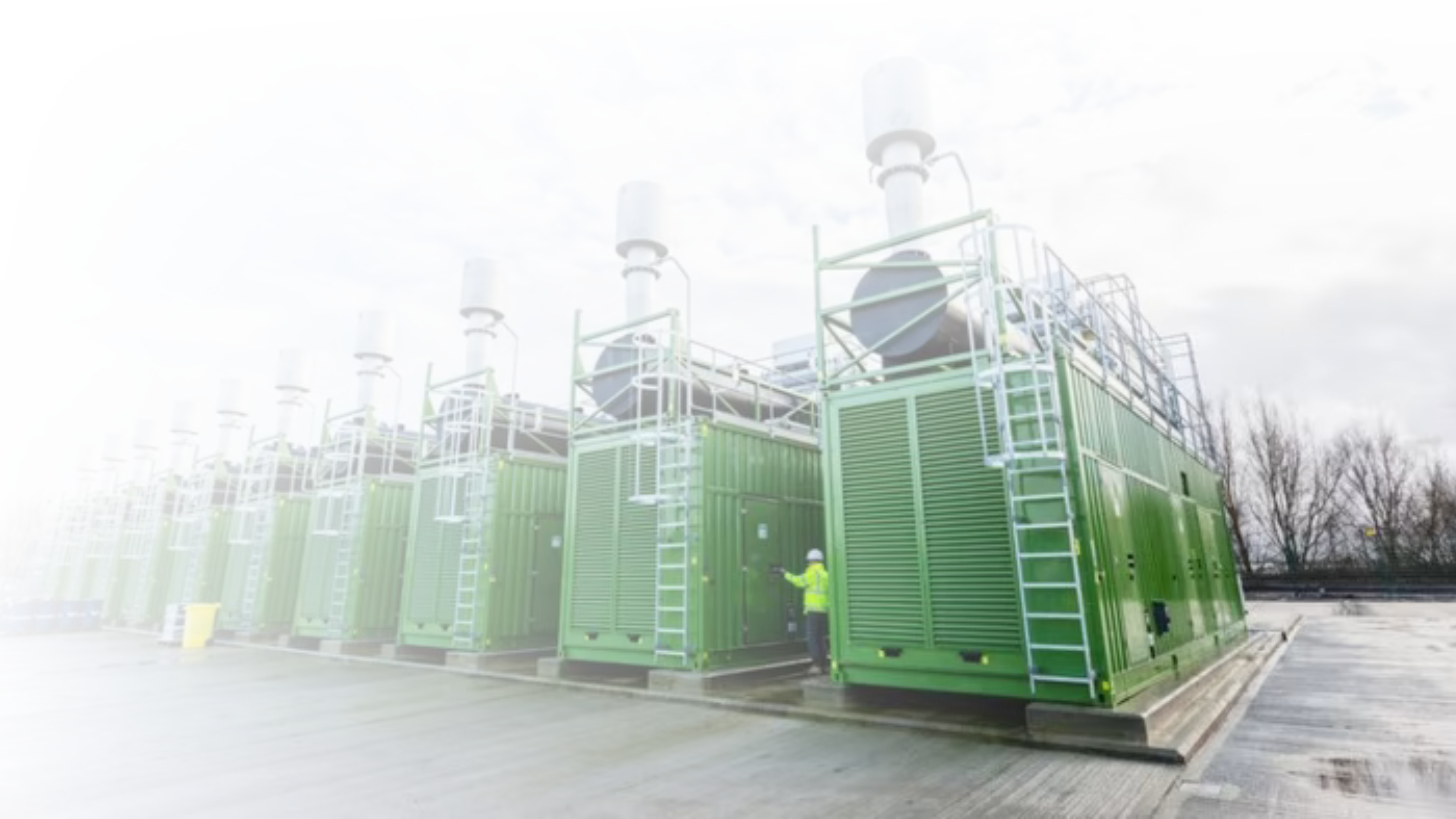 Вибір технічного рішення
Великі міста та агломерації- пріоритетний фокус
7 КРИТЕРІЇВ ЕФЕКТИВНОСТІ

просте і швидке встановлення, введення в експлуатацію та доступність
незалежність від погодних умов
гнучкість і мінімальний час запуску
робота на паливі, постійно доступному на будь-якому майданчику
здатність до безперервної роботи в режимі гнучкого забезпечення потужності в системі
відсутність потреби в механізмах підтримки з державного/місцевого бюджетів або в спеціальних економічних умовах
тривала безперервна експлуатація (до 20 років) і потенційні економічні вигоди

Висновок: генерація на природному газі — єдина технологія, що відповідає всім зазначеним критеріям.
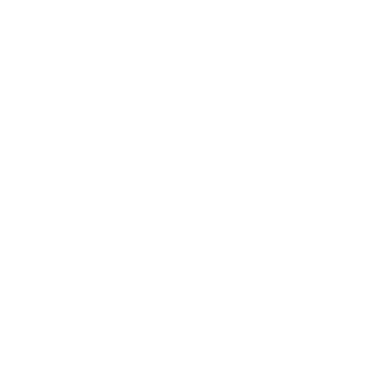 Місцева генерація забезпечує надійне резервування цих систем
Критично залежні від централізованого тепло-, водопостачання
70% населення зосереджено у 25 найбільших містах
Найбільші центри споживання
Методологія відбору та пріоритезації міст
Три головних критерія:
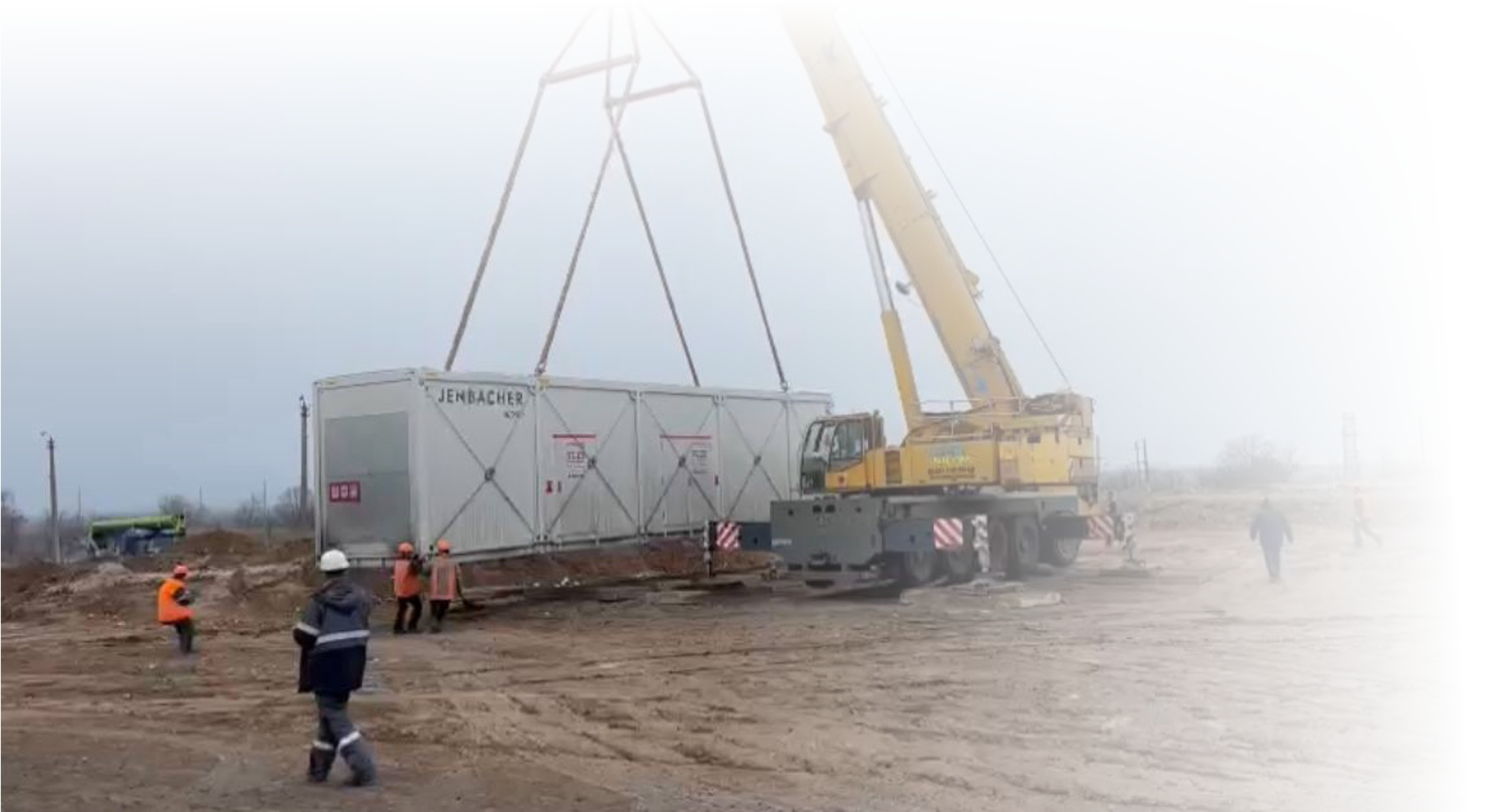 01
⁠Кількість населення
від 250,000 мешканців
Рівень ризикублизькість до зони бойових дій; стратегічне значення
02
Вразливість енергетичної інфраструктури
03
стан мереж і підстанцій, доступ до генерації
Результат: Прозорий, заснований на даних рейтинг для впровадження проєктів у сфері  розподіленої генерації
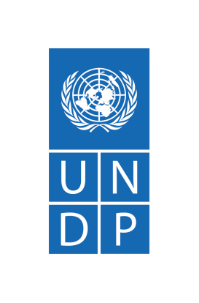 МЕТОДОЛОГІЯ ПРООН З ВІДБОРУ ПРОЕКТІВ ДЛЯ ЗАЛУЧЕННЯ ГРАНТОВИХ КОШТІВ
Результати оцінки варіантів технічних/технологічних рішень
Ключові географічні критерії відбору *відповідно до методології ПРООН щодо вибору міст для енергетичної підтримки
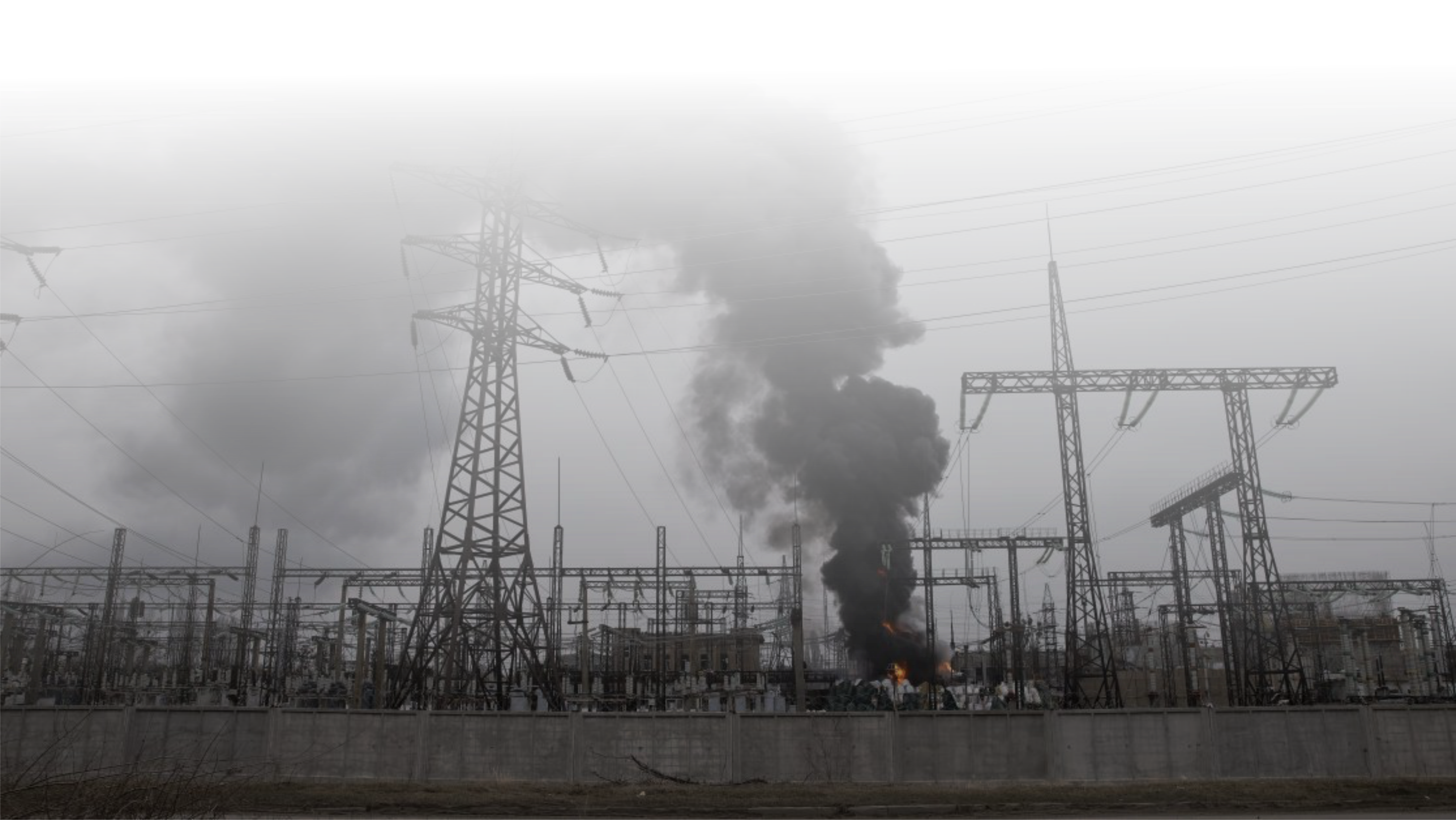 Населення та потреба в енергії
Розгляд великих населених центрів та переміщення ВПО, що впливають на енергетичні потреби.

Вразливість до атак
Близькість до зон активних бойових дій (високий ризик для міст у радіусі 100 км).
Частота попередніх атак на енергетичну інфраструктуру.


Вразливість енергетичного вузла міста
Ризики блекаутів через залежність від високовольтних мереж.
Надійність інфраструктури (кількість підстанцій, резервні високовольтні лінії).
Перебої в електропостачанні через пошкоджені підстанції та лінії передачі.
Наявність локальної генерації для забезпечення критичних послуг незалежно від централізованої мережі.
0,5 ГВт ГАЗОВОЇ КОГЕНЕРАЦІЇ ПРООН ЗАКУПЛЕНО ДЛЯ КРИТИЧНОЇ ІНФРАСТРУКТУРИ ГРОМАД
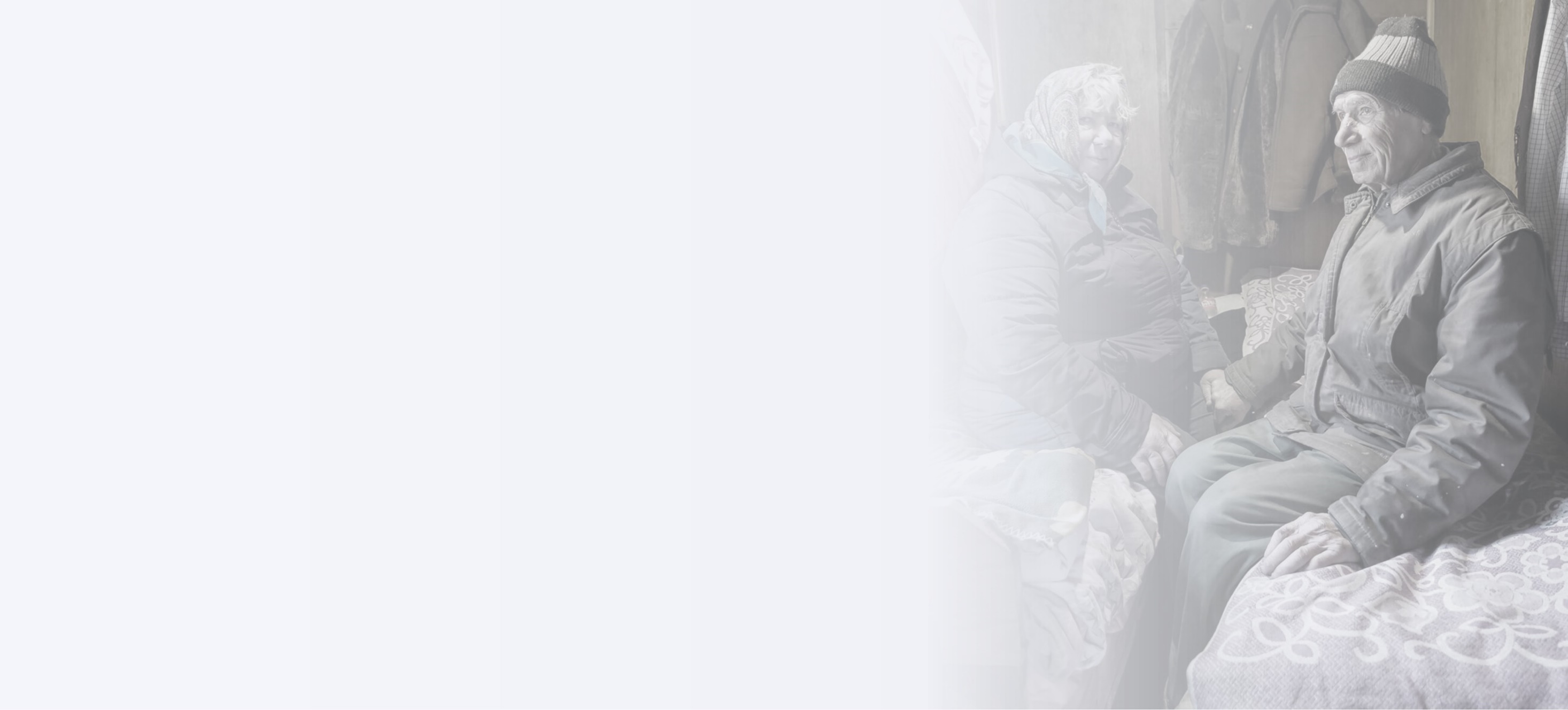 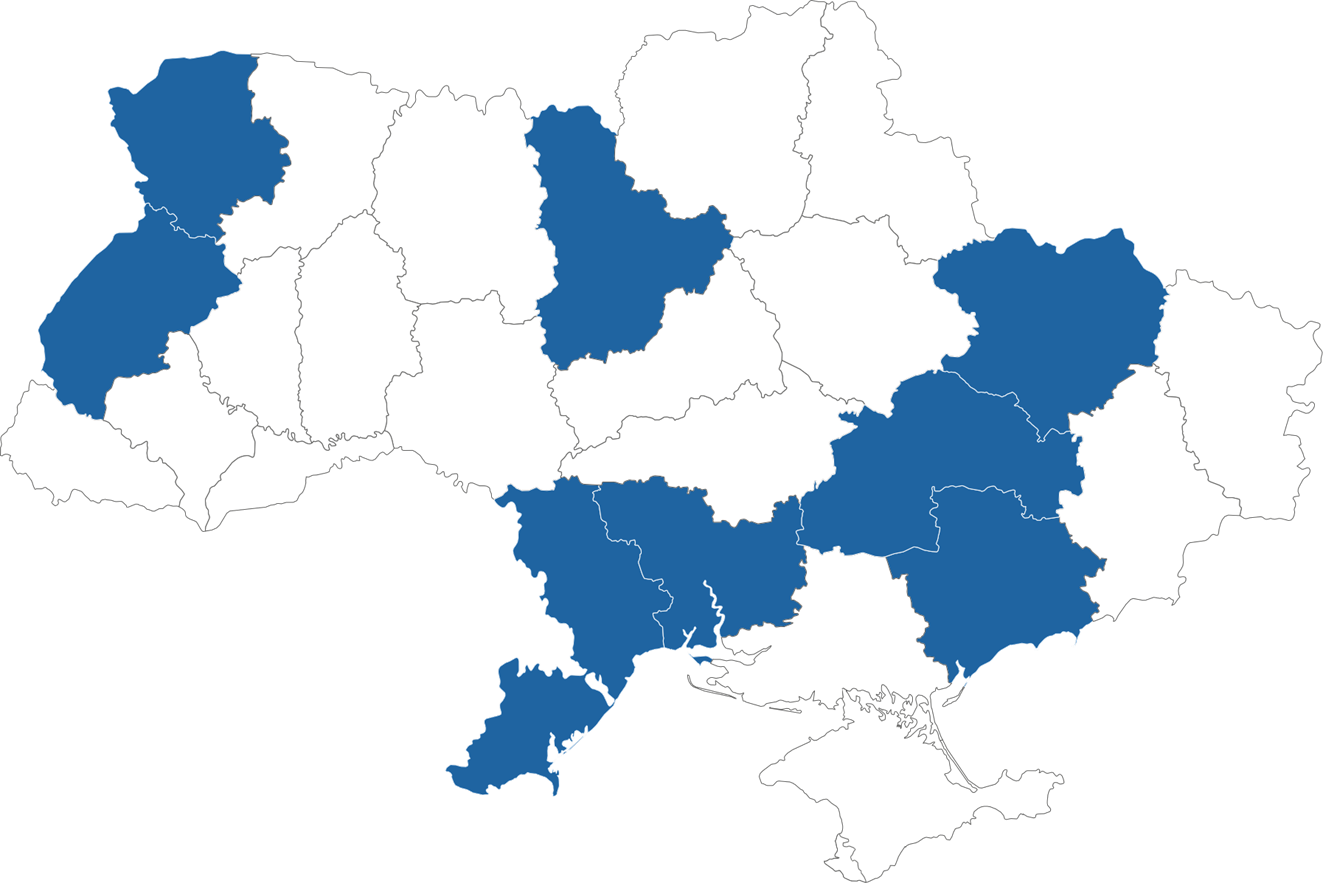 8МВт
Когенераційні установки – 475 МВт

Біомасова котельня – 8 МВт

Сонячні станції – 1,9 МВт
120 МВт
Луцьк
108,7  МВт
20 МВт
Київ
Львів
150 МВт
Харків
Дніпропетровська область
6,6 МВт
Потреби - 164 МВт
19,8  МВт
40 МВт
Миколаїв 30.6 МВт   Одеса25.9 МВт   Луцьк8 МВт
Kиїв12 МВт   Харків 16 МВт   Дніпро 74.4 МВт   Запоріжжя 20 МВт
Миколаїв
Запоріжжя
Одеса
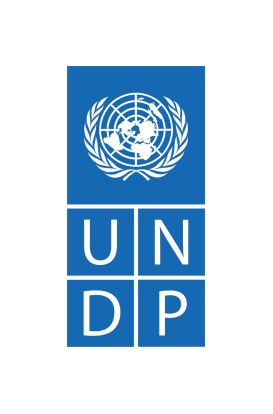 ФІНАНСОВІ ІНСТРУМЕНТИ ДЛЯ ПРОЄКТІВ КОГЕНЕРАЦІЇ
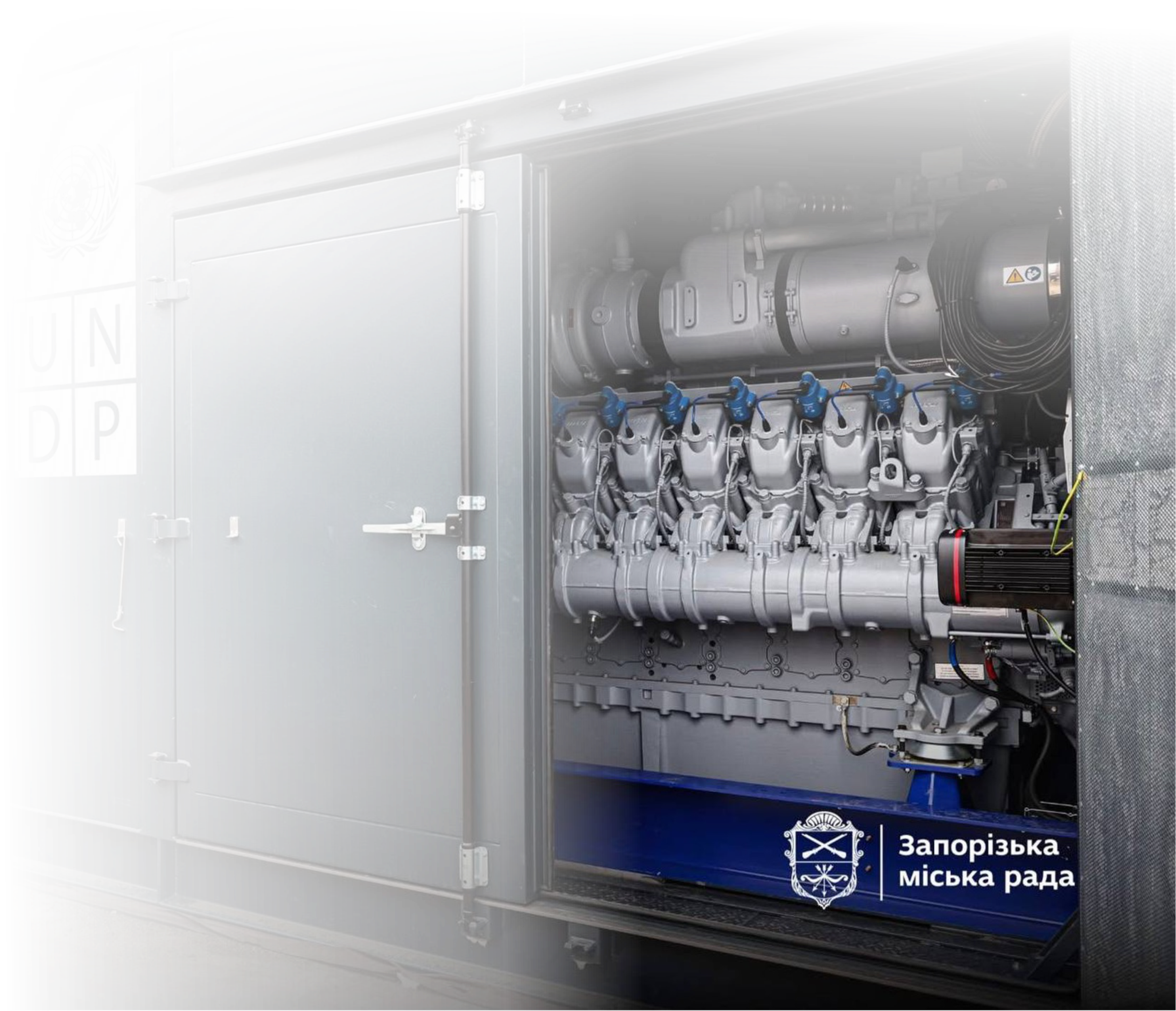 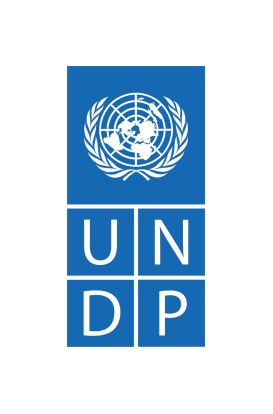 ФІНАНСОВІ ІНСТРУМЕНТИ ДЛЯ ПРОЄКТІВ КОГЕНЕРАЦІЇ: РОЛЬ ПРООН ТА ПЛАНИ
У 2025-2027 роках Програма зеленого енергетичного відновлення планує розгортання механізмів змішаного фінансування та адаптованих інвестиційних моделей для підтримки проєктів децентралізованої генерації в Україні
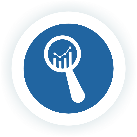 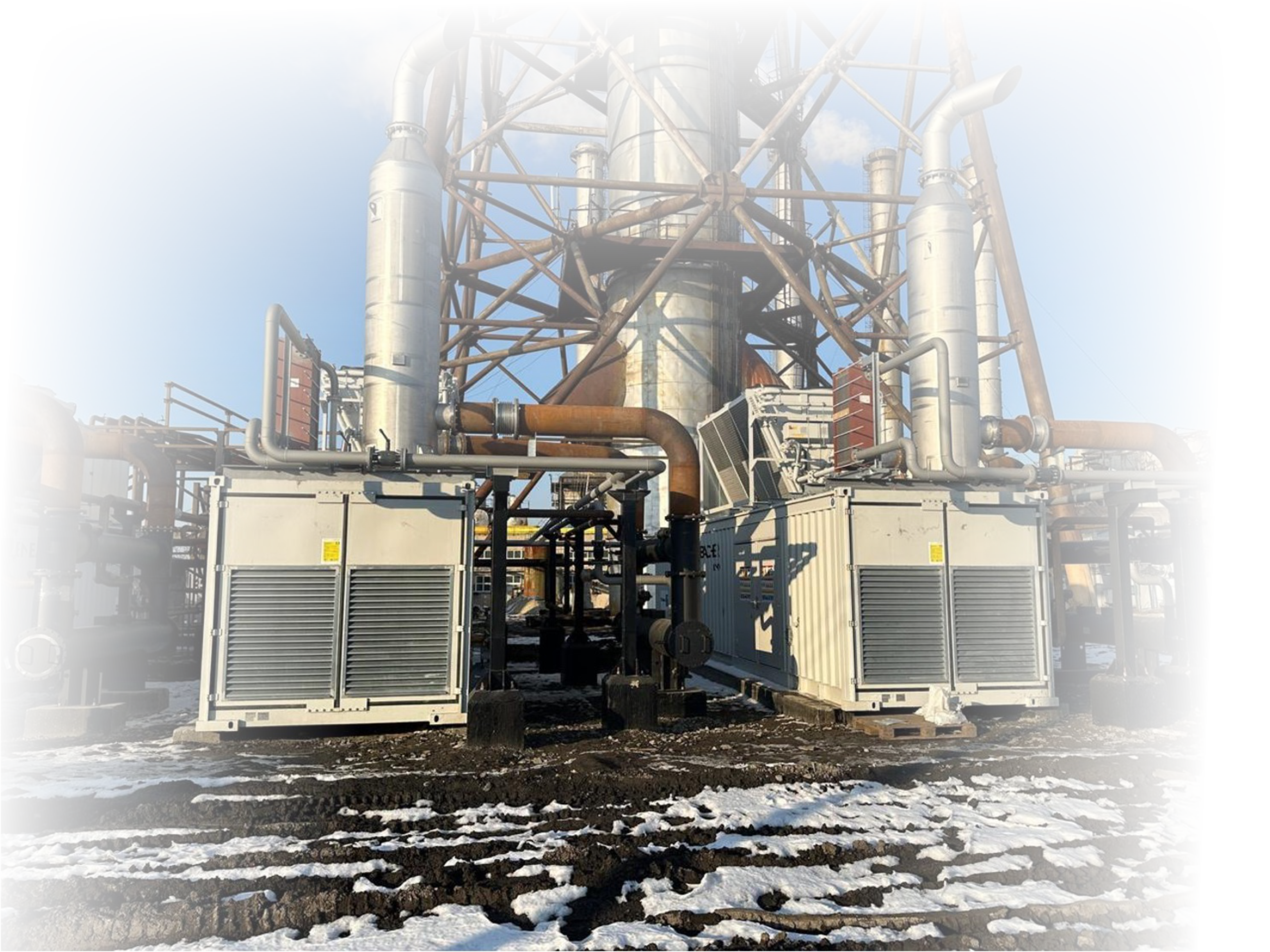 ПРООН виступатиме ключовим фасилітатором, підтримуючи як муніципалітети, так і приватний сектор у розробці та впровадженні проєктів децентралізованої генерації та відновлення
Ці заходи сприятимуть:
ширшому доступу до спеціалізованих фінансових інструментів
посиленню технічного потенціалу на місцях
відповідності проєктів національним та міжнародним цілям сталого розвитку
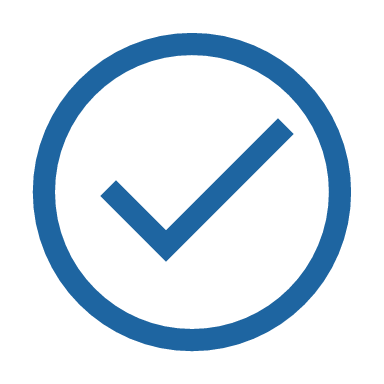 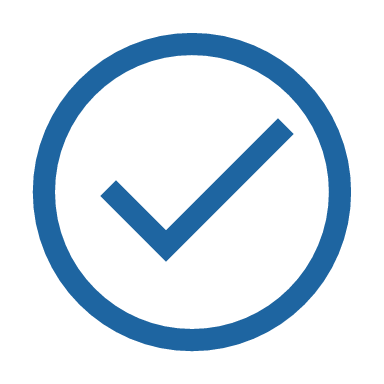 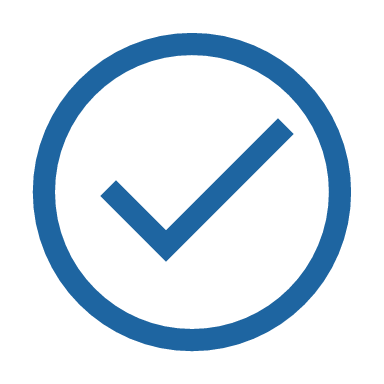 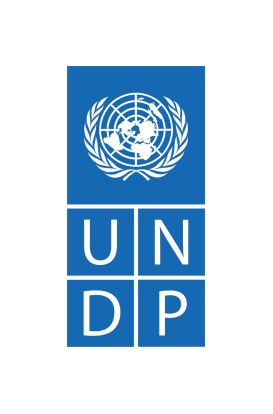 ПРИКЛАД ФОНДУ ЗМІШАНОГО ФІНАНСУВАННЯ
ПРООН+ донори, МФО, приватний капітал
Передача коштів для фінансування проєктів
Укладання угоди на управління фондом
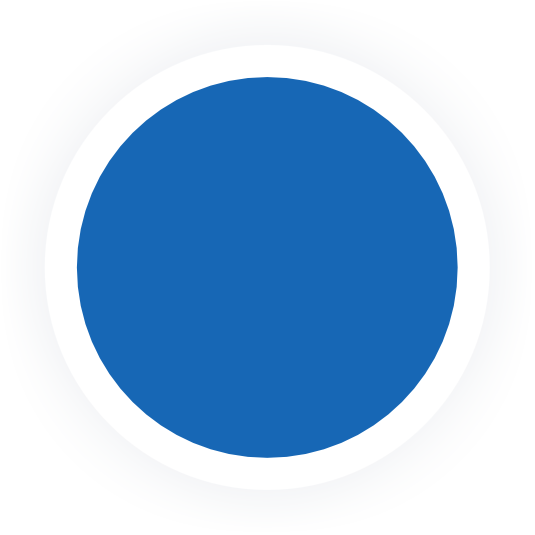 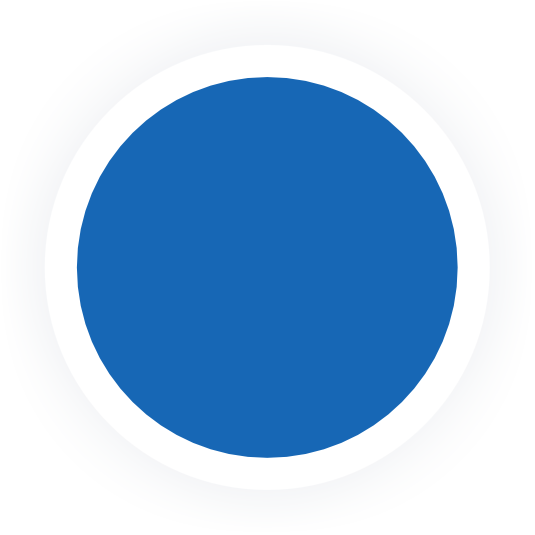 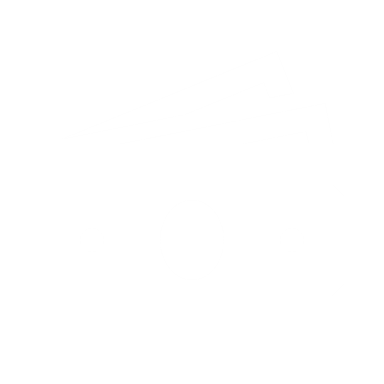 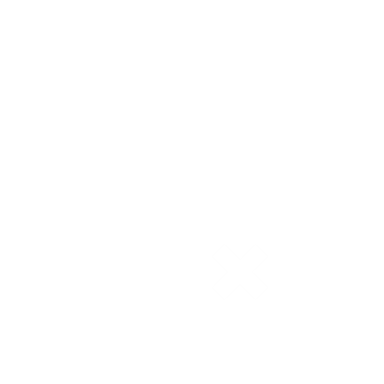 Менеджер фонду
Часткове відшкодування відсоткової ставки (державні програми)
Часткове відшкодування тіла кредиту (грант(
Гарантії (фінансовий партнер, інші інституції)
Підтримка реалізації проєктів, що відповідають критеріям відбору
Муніципалітети, державні  та приватні компанії
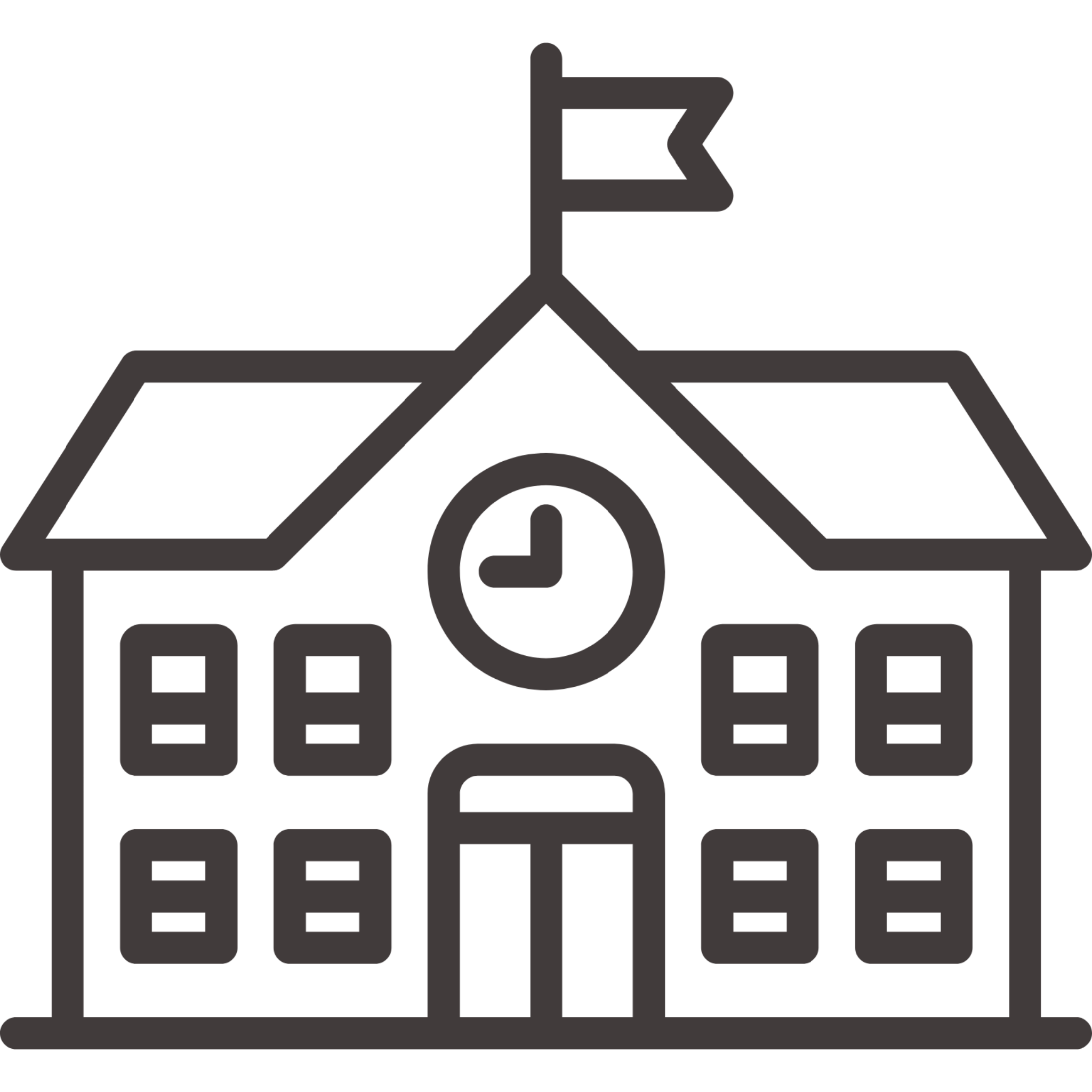 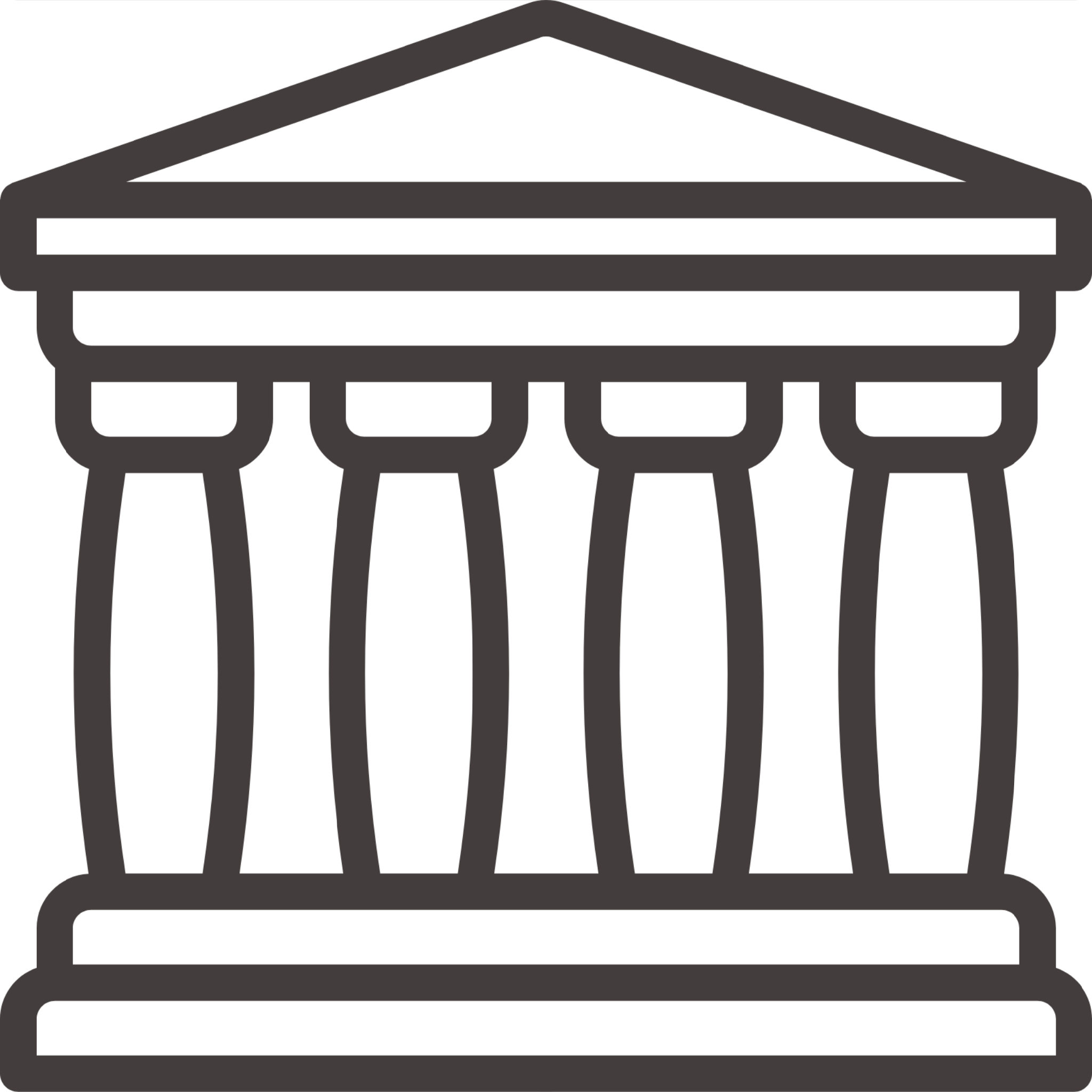 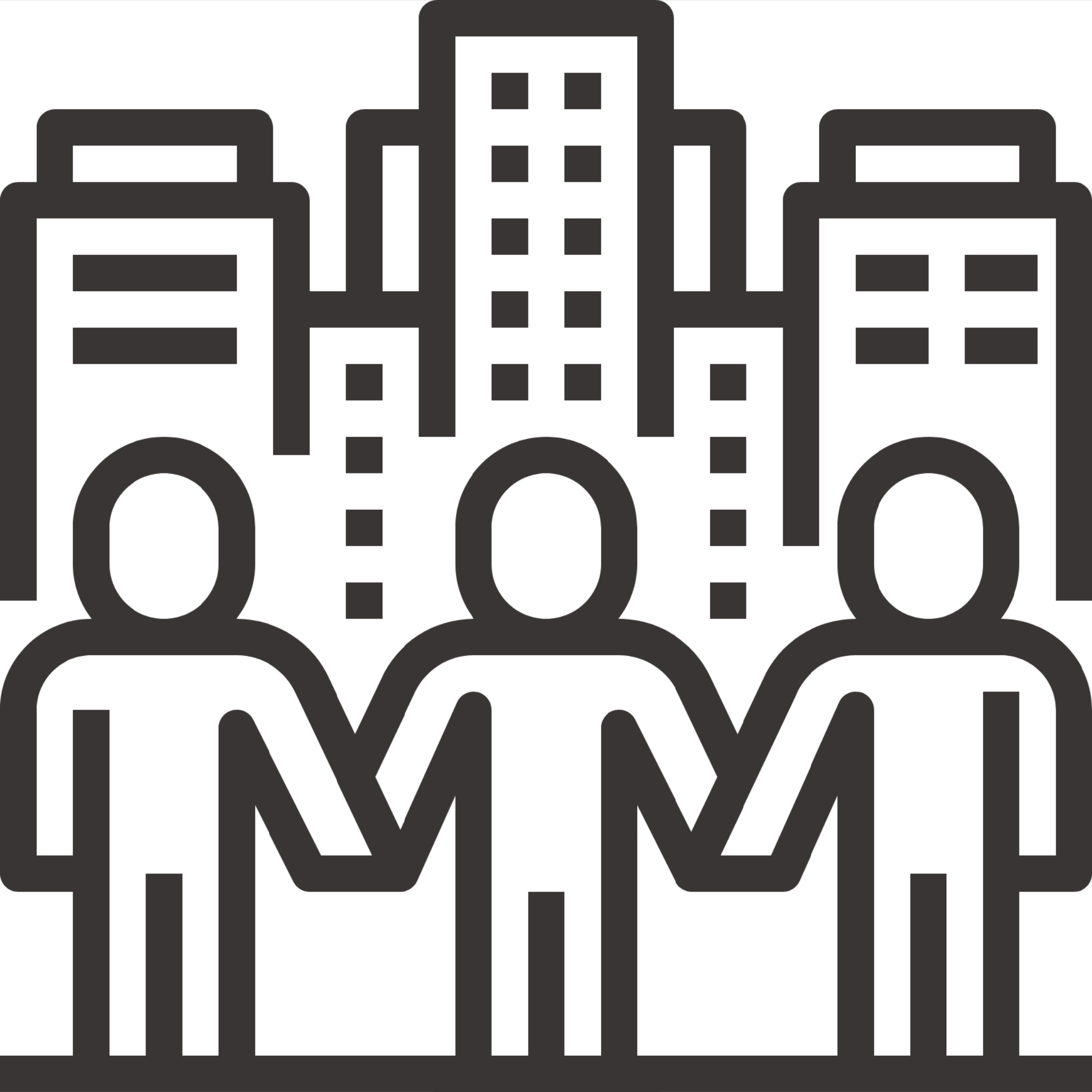 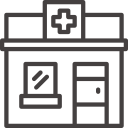 Проєкти в сфері розподіленої генерації та декарбонізації в муніципалітетах та промисловості
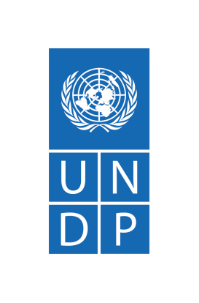 ПРОПОЗИЦІЯ ДЛЯ ПАРТНЕРІВ
Масштабування проєктів з когенерації в Україні потребує об'єднання зусиль донорів, державних інституцій, банків та приватного сектору
Синергія грантових програм, національних механізмів стимулювання та приватних інвестицій дозволить:

🗂️ Створити портфель життєздатних проєктів для громад та підприємств

💳 Забезпечити фінансову досяжність встановлення когенераційних систем

🏥 Досягти масштабного покриття об’єктів критичної інфраструктури по всій Україні
ПРООН вже виступає фасилітатором цього процесу, забезпечуючи:

🛠️ Технічну підготовку: Проведення енергоаудитів, розробка ТЕО, підготовка технічної документації

🎯 Грантову підтримку: Фінансування обладнання, монтажу, інженерних рішень для об’єктів критичної інфраструктури

💼 Супровід у залученні банківського фінансування: Взаємодія з банками, допомога в структуризації змішаних моделей (грант + кредит)

🌍 Партнерство з міжнародними фінансовими установами та фондами: Координація з МФО, двосторонніми донорами, страховими механізмами та гарантійними фондами
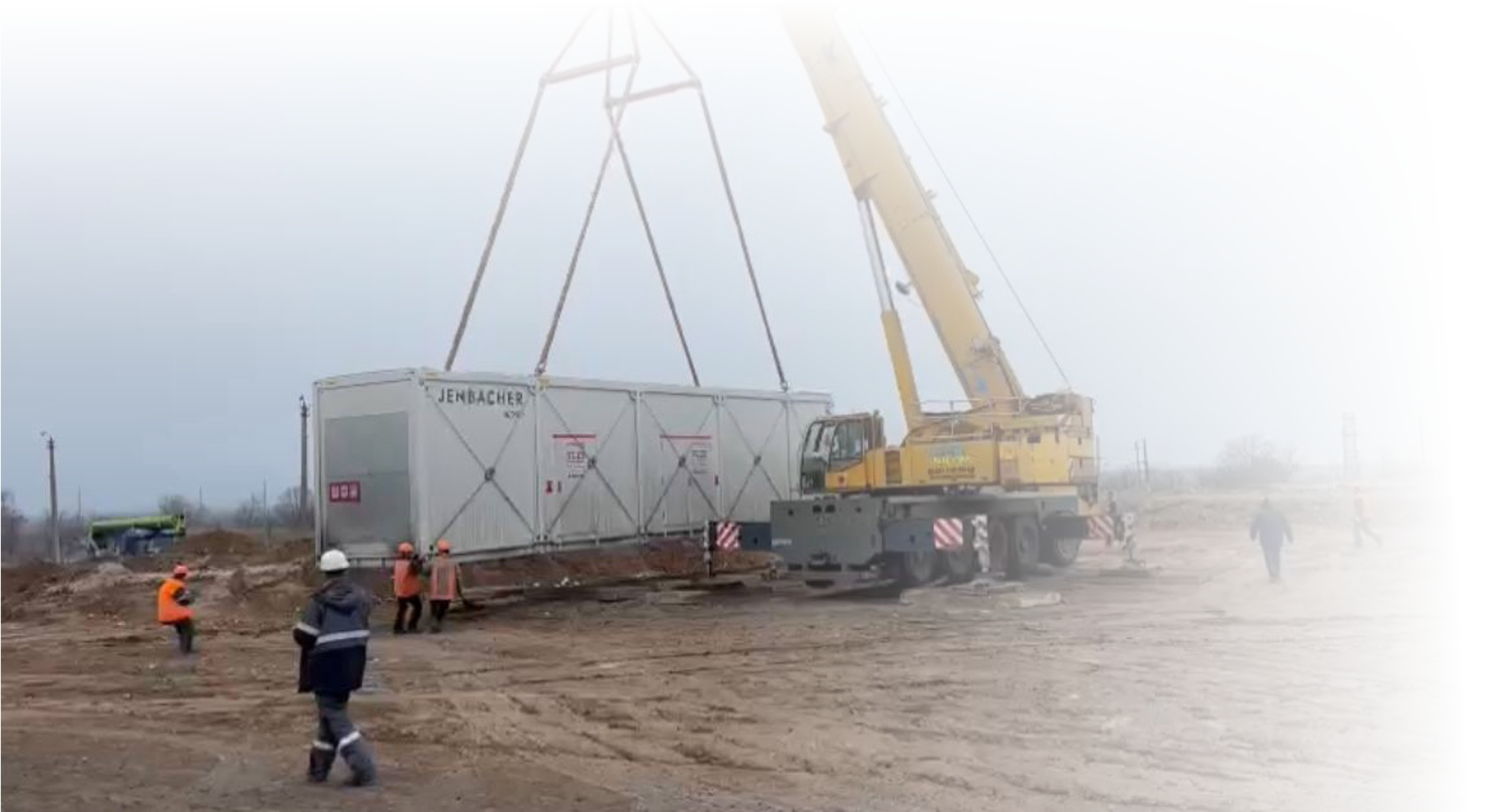 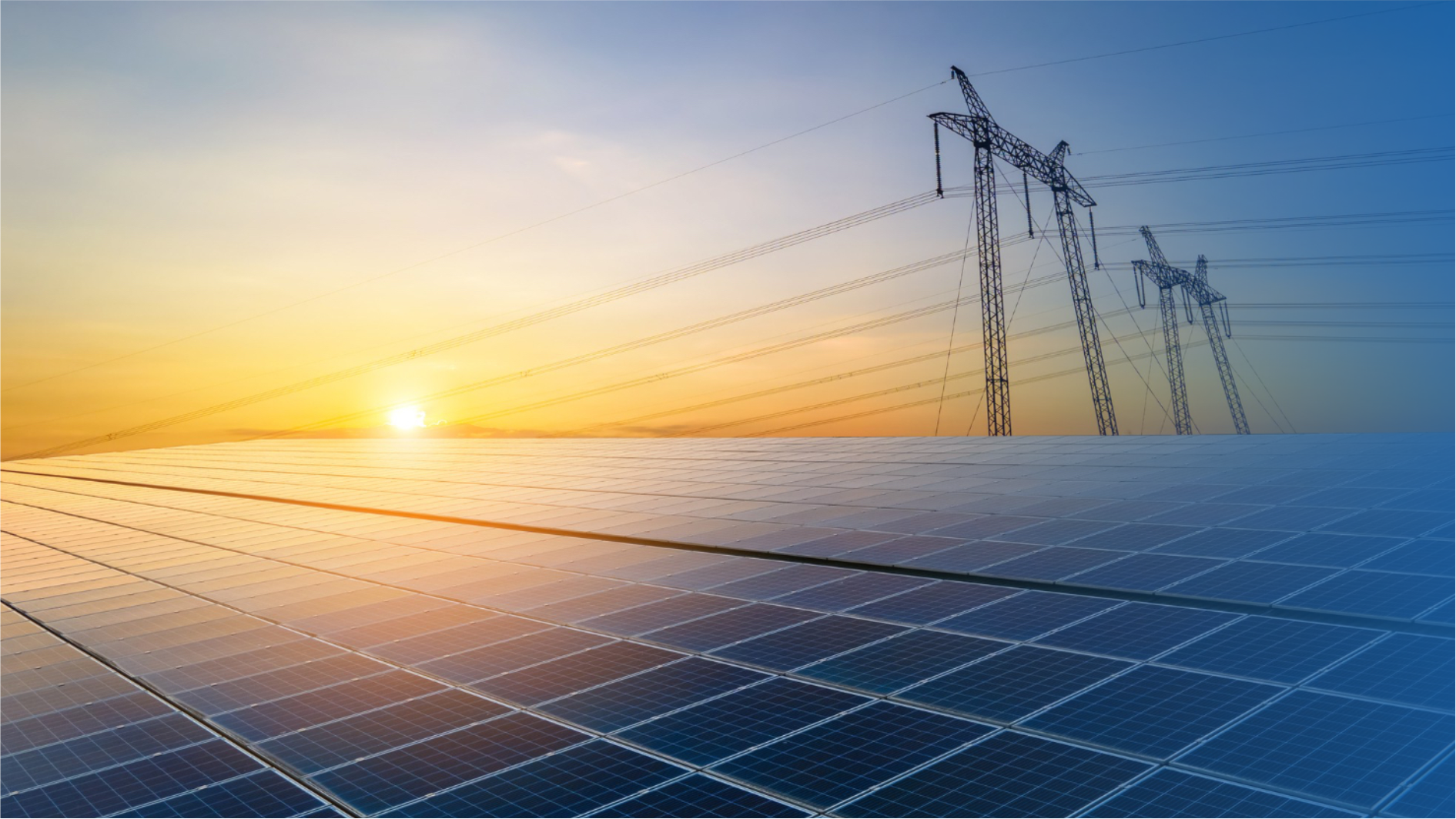 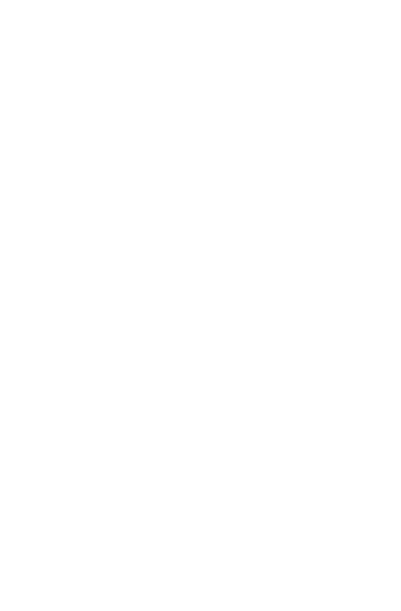 Дякую
Програма зеленого енергетичного відновлення ПРООН